Треневское сельское поселение
~ БЮДЖЕТ  ДЛЯ  ГРАЖДАН ~
Проект Бюджета Треневского сельского поселения Миллеровского района
на 2024 год и на плановый период 
2025 и 2026 годов
(материалы подготовлены с учетом приказа Минфина России от 22.09.2015 № 145н «Об утверждении методических рекомендаций по представлению бюджетов субъектов Российской Федерации и местных бюджетов и отчетов об их исполнении в доступной для граждан форме»)
ОСНОВА ФОРМИРОВАНИЯ ПРОЕКТА БЮДЖЕТА МИЛЛЕРОВСКОГО РАЙОНА НА 2024 ГОД И НА ПЛАНОВЫЙ ПЕРИОД 2025 И 2026 ГОДОВ
Особенности составления проекта бюджета Треневского сельского поселения Миллеровского района на 2024 год и на плановый период 2025 и 2026 годов
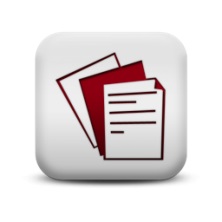 Бюджет сформирован с учетом изменений, внесенных в бюджетное и налоговое законодательство
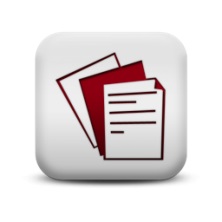 Уточнение объема безвозмездных поступлений, с учетом  проекта областного закона «Об областном бюджете на 2024 год и на плановый период 2025 и 2026 годов» во 2 –м чтении
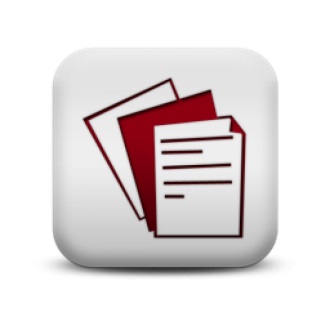 Параметры бюджета сформированы в соответствии с Планом мероприятий по росту доходного потенциала Треневского сельского поселения, оптимизации расходов бюджета Треневского сельского поселения Миллеровского района и сокращению муниципального долга Треневского сельского поселения до 2024 года
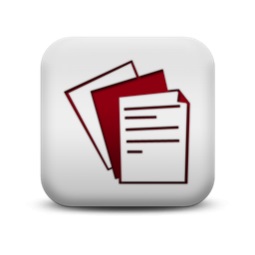 Соблюдение условий в соответствии с заключенными соглашениями по предоставлению из областного бюджета дотаций на выравнивание бюджетной обеспеченности и бюджетных кредитов
Основные направления  бюджетной и налоговой политики Треневского сельского поселения на 2024-2026 годы
Утверждены постановлением Администрации Треневского сельского поселения от  09.11.2023  № 69
Сбалансированность бюджета


  Устойчивость бюджетной системы
Указ Президента Российской Федерации от 07.05.2018 г. №204 «О национальных целях и стратегических задачах развития Российской Федерации на период до 2024 года»
Приоритетные цели
Ключевые задачи
Реализация Указов Президента РФ
 Достижение целей социально-экономического развития Треневского сельского поселения
Основные приоритеты Треневского сельского поселения
Формирование расходов с учетом их оптимизации и повышения эффективности
Повышение налоговых и неналоговых поступлений в бюджет
Обеспечение социального благополучия населения
Пути реализации бюджетной политики
Проведение взвешенной долговой политики
Меры, принимаемые для обеспечения сбалансированности бюджета Треневского сельского поселения Миллеровского района
Прогноз основных характеристик бюджета Треневского сельского поселения на 2024 год и на плановый период 2025 и 2026 годов
тыс. рублей
Основные параметры бюджета Треневского сельского поселения на 2023 год
Доходы бюджета
11 780,2
Расходы бюджета 
11 780,2
тыс. рублей
8
СТРУКТУРА НАЛОГОВЫХ И НЕНАЛОГОВЫХ ДОХОДОВ БЮДЖЕТА Треневского сельского поселения Миллеровского района В 2024 ГОДУ
Динамика поступлений налога на доходыфизических лиц в бюджет треневского сельского поселения Миллеровского района
Динамика расходов бюджета Треневского сельского поселения
Расходы бюджета Треневского сельского поселения Миллеровского района в 2024 году
11 780,2 тыс. руб.
Расходы бюджета Треневского сельского поселения Миллеровского района, формируемые в рамках муниципальных программ Треневского сельского поселения, непрограммные расходы
тыс. рублей
Доля муниципальных программ в общем объеме расходов, запланированных на реализацию муниципальных программ в бюджете Миллеровского района в 2023 году
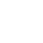 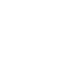 Управление муниципальными финансами и создание условий для эффективного управления муниципальными финансами
61,0%
Развитие культуры 
36,8%
Обеспечение населения качественными услугами ЖКХ 
1,2%
Социальная под-
держка граждан
0,9%